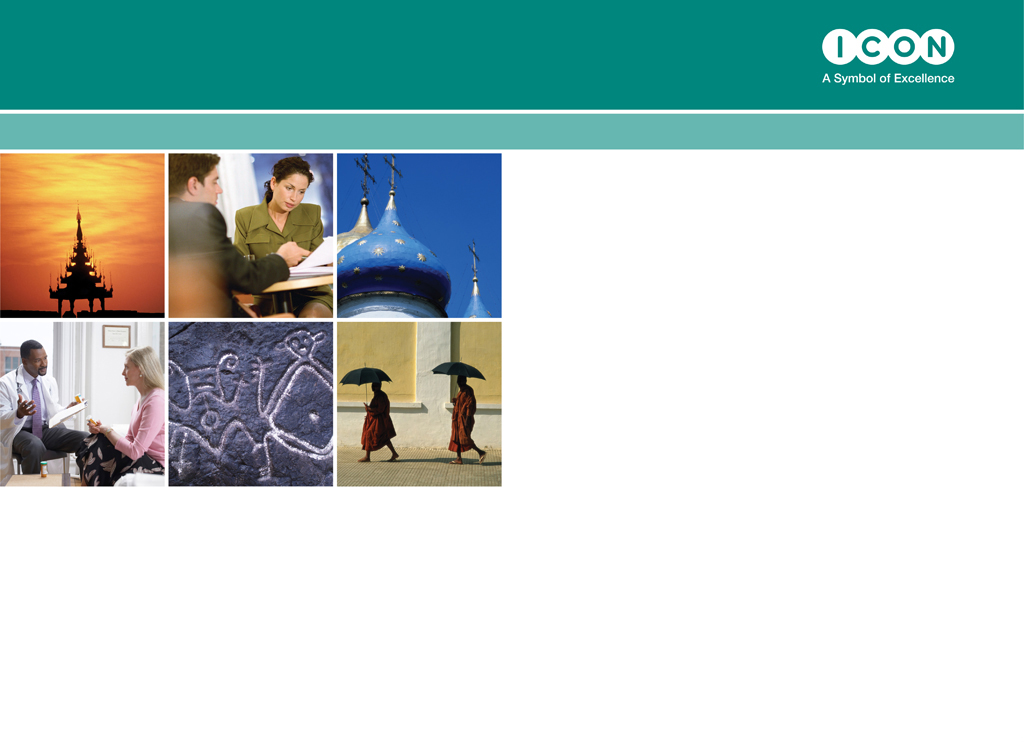 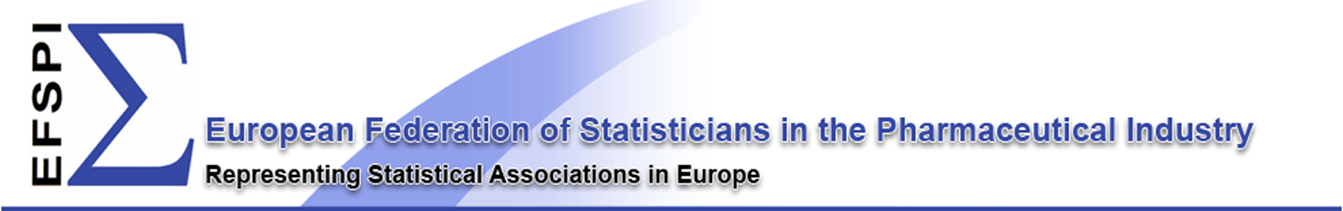 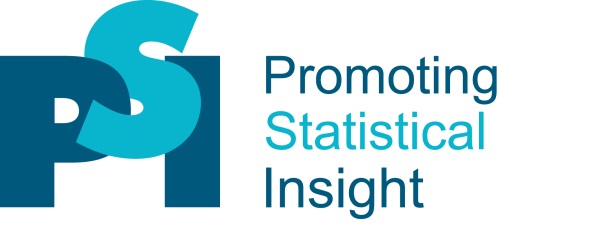 Estimands: PSI/EFSPI Special Interest group
Alan Phillips
1
Agenda
PSI/EFSPI Special Interest Group
Discussion Framework 

What is the real problem we are trying to solve?

Case study

Key messages
Definition and development of Estimands 
Implementation
Education and communication

Closing remarks
2
PSI/EFSPI Special Interest Group: Estimands
Addendum to ICH E9  was proposed relating to Estimands and sensitivity analyses: October 2014 
Arisen on the back of “Missing data” debate 
Validity of “MAR” assumption for patients who discontinue
EFSPI/PSI offered assistance via Special Interest Group
Goal: Form an industry consensus on the subject matter.   
Request for volunteers: August 2014
Meeting: 18 February 2015


Alan Phillips 			ICON Clinical research
David Morgan			Ipsen
James Roger			GSK/Independent Consultant
Oliver Keene			GSK
Ray Harris				Eisai
Michael o’ Kelly			Quintiles
Andrew Garrett			Quintiles
Lesley France			AstraZeneca
Chrissie Fletcher			Amgen				ICH Representative
Frank Bretz			Novartis				ICH Representative
Juan Abellan-Andres		Grunenthal
Magnus Kjaer			AstraZeneca
Søren Andersen			Novo Nordisk
3
4
Sample questions: Definition and development of Estimands
What is an Estimand and what should an Estimand statement be based on? 

The ICH Concept Paper provides example Estimands:
(Difference in) mean outcome improvement for all randomised participants
(Difference in) outcome improvement in those who adhere to treatment

Can a generic set of Estimand be developed or will each study require a different set of Estimands? What would be the common Estimand statements from an efficacy and safety perspective? 

By Therapeutic Area
Does Oncology have unique and interesting problems?
By stage of study 
POC studies important to assess if a compound is active and has a treatment effect
Efficacy vs Effectiveness

What Estimands are needed for decision making?
5
Sample questions: Implementation
What level of detail relating to the study objectives should be included in any Estimand statement and provided in the protocol and/or the Statistical Analysis Plan?

How many Estimand statements should be defined per study? 

Should Estimands only be defined for the primary efficacy analysis?

Should separate Estimands be defined at the integrated level and then be cascaded to individual studies? 

What is the role of sensitivity analyses for a given Estimand? In particular: Which assumptions can be varied within a sensitivity analysis without changing the Estimand?
6
Sample questions: Education and communication
What are the advantages and disadvantages of using the proposed Estimand concept when designing clinical trials?

Are statisticians and non-statisticians on board with the Estimand concept? If not, what needs to happen for the cultural change to be successful since Estimands start with the trial objectives?

How do you explain Estimands to non-statisticians involved in the drug development process?
7
Definition
8
What is the problem we are trying to solve?
National Academy of Science Report (2010)

The trial protocol should explicitly define 
the objective(s) of the trial; 
the associated primary outcome or outcomes; 
how, when, and on whom the outcome or outcomes will be measured; and 
the measures of intervention effects, that is, the causal estimands of primary interest. 

These measures should be meaningful for all study participants, and estimable with minimal assumptions.
9
What is the problem we are trying to solve?
Frequently study objectives lack of clarity and/or details 
 “….. To compare the efficacy and safety of….”

Result in misalignment between planned study design and/or statistical methods, and what is required to be estimated for the primary objectives/questions of interest

The assumptions being made in the analysis are not clear

Sensitivity analyses supporting the primary analysis for the primary endpoint can also be misaligned to the primary  objectives/questions of interest

Need to improve clarity between objectives and what is planned to be estimated (Estimands)
10
Definition - EstimandAn Estimand can be thought of as a more detailed objective statement
An Estimand reflects what is to be estimated to address the scientific question of interest posed by a trial. 

The choice of an Estimand involves: 
Population of interest
Endpoint of interest
Measure of intervention effect
Reference: Bretz Akacha
11
Definition - Estimand
Population of Interest
Population for which we are assessing the scientific question of interest
Intended post-approval population
Not to be confused with ‘study population’ or ‘analysis population’

Measure of Intervention of Effect
Taking into account potential confounding due to post- randomization events, e.g.
non-compliance
discontinuation of study 
discontinuation of intervention 
treatment switching
rescue medication
death etc.
12
Case Study
Randomized, two-arm (drug A and drug B) diabetes trial in patients with type 2 diabetes mellitus (T2DM) 

Endpoint is change of HbA1c levels from baseline after 24 weeks of randomization

HbA1c levels are measured at baseline and at 4, 8, 12, 16, 24 weeks  

For ethical reasons, patients are switched to rescue medication once their HbA1c values are above a certain threshold

Regardless of switching to rescue medication all (!) patients are followed up for the whole study duration, i.e.  
there are no missing observations in this study
=> Estimand is independent of how missing data are handled
Estimating the Estimand in the presence of missing data becomes a technical rather than interpretation question
patients never discontinue their study medication, unless they start rescue medication
13
Case Study: Experience
Group started with defining the study objectives
Comparison of Drug A and Drug B in type 2 Diabetes

Attention then turned to Estimands and how the study results would be used 
Support statements targeted at patients, payers or regulators? 

Subsequently the following Estimands were identified; the comparison of  
(drug A+ rescue) versus  (drug B+ rescue)
drug A whilst on treatment versus  drug B whilst on treatment

Led the team to iterate back to objectives/study design and ask 
Was it the response at the end of the study or the average response throughout the study or at end of treatment.
14
Case Study: Experience
Indicated a further refinement of the objectives

Comparison of Drug A and Drug B in type 2 Diabetes but including realistic assessment if  patients drop-out of the study; (i.e. ignore rescue medication, but refers  to switches of treatment).

What does ignore rescue medication mean – Estimands can help by detailing how this is handled.

Illustrates consideration of how Estimands will help to clarify study objectives! And can impact design decisions
15
Case Study: Learnings
There are many possible Estimands for a set of objectives 
The selection of the Estimand will be dependent on how the results from the study will be used
Support statements targeted at patients, payers or regulators? 
Close examination of proposed Estimand(s) will result in refinement of  
Study objectives
Treatment comparison of interest (e.g. efficacy ‘de jure’ or effectiveness ‘de facto’)
Study population 
Definition of the endpoint, (e.g. end of treatment, or average response)
Unambiguous wording of Estimands and their associated assumptions is essential for clarity
Refinement of the objectives may lead to refinement of the study design
Data collection post discontinuation of investigational product
Definition of treatment for patients who discontinue investigational product
Duration of treatment before receiving rescue medication
16
Proposed Framework
17
Holzhauer et al (2015) Choice of estimand and analysis methods in diabetes trials with rescue medication
18
Implications
Patients are followed up even after study treatment

Potential Analysis Approaches

HbA1c
Completer analysis
Carry forward last pre-rescue value
Data after meeting rescue criteria consider Missing At Random
Mixed effect repeated measures
Multiple imputation

Other
Rescue medication as an outcome
Responder analysis
Rank-based methods
Quantile regression
19
What do stakeholders want?
Different stakeholders have different objectives so would likely require different estimands for a study; for example

Regulators
How a treatment works whilst the patient takes it  
Evaluation of different treatment policies  
Payers 
What would have been the treatment effect if the patient hadn’t switched from the randomised treatment  
How the effect of a treatment varies depending on the order in which it is taken relative to other treatments
Patients
What will happen to me if I start this treatment
What will the treatment benefit/risks be if I take all the treatment as directed  
Sponsors 
Show patients who take their medication as part of a treatment policy benefit. 
How the treatment works in clinical practice, extrapolating from the clinical trial environment
20
“De facto” and “de jure” Estimands
Some literature discusses
‘de jure’ Estimands 
Sometimes referred to as ‘efficacy’ 
‘de facto’ Estimands 
Sometimes referred to as ‘effectiveness’

Consensus that “de facto” Estimands should not constitute the sole basis for regulatory decision making for confirmatory trials.  

“De jure” Estimands provide important information to a patient and prescriber on efficacy if the treatment is taken as directed.

Estimands need to link to the study objectives and/or the decision making process
21
Sensitivity Analyses
Reference Leuchs et al
22
Implementation : Sensitivity Analyses
Sensitivity analyses might estimate the same Estimand or they might estimate different Estimands. 

Is estimating different  Estimands a sensitivity analysis?

Some claim that it is isn't in the true sense of sensitivity.
But it may be of direct interest to the researcher. 

One suggestion included “nested sensitivity analyses”
23
Education and communication
A cultural change and a new way of thinking will be required. 

To successfully implement both a
Pull from the regulators will be required 
Are starting to demand more rigour 
Push from informed industry representatives and expert groups 
To promotes best practise and standards.

Concern was expressed that ICH E9 may be the wrong place for this addendum
ICH E8 may be a better location as there may be expected to be broader readership.
24
Education and communication
Study objectives will benefit from being defined more clearly and the Estimands framework allows the inclusion of additional level of detail that will improve understanding clarity and transparency.

Careful consideration of what data to collect post discontinuation is still needed by all involved in clinical research.
After discontinuation data collection may focus only on primary efficacy and safety. 
However consideration is needed to other data essential to contextualise the primary endpoints and safety eg concomitant therapy, other events.

Greater understanding and clarity of Estimands is important for interpretation and to provide consistent  framework for decision makers
25
Key Points: Definition of Estimands
The “problem statement” that Estimands are trying to solve needs to be clearly formulated
Estimands are designed to address deficiencies in study design and objectives and their linkage to the primary analysis 
Provide a consistent framework for decision making

A workable definition of Estimands is available, but there is a need for an analogous definition for use when defining objectives.

Estimands are a multi-disciplinary team problem and require understanding and engagement from all disciplines involved in study design, conduct and analysis. 
Good shared examples would be a beneficial.
26
Key Points: Implementation
Agreement that standard Estimands are not required but a framework is required for developing objectives, Estimands, and design. 
Process flow is; Objectives, Estimands, Study design, Statistical methods, Sensitivity Analyses. 
An iterative process in that close examination of the Estimands will typically lead to refinement of objectives and study design.

Clinical trials are multi-faceted and expensive and it is unrealistic to restrict a study to have a single Estimand. 

Clearly defined Estimands are generally required for label claims. In all protocols there should be a description of  how the Estimands address the objective

Therapeutic guidelines could provide details of specific Estimands for specific design types in that therapeutic area.
27
Key Points: Sensitivity Analyses
Leuchs provides a good definition of sensitivity analysis, comprising internal vs external sensitivity analyses. 
Refined to comparing different estimates of the same parameter (internal) versus comparing estimates of different parameters (external)
 
No fixed number of sensitivity analyses is recommended: the sensitivity analyses should provide confidence that the conclusions of the study are robust and it is a matter of judgment in each circumstance as to how many are required.
28
Key Points: Decision Making and Reporting
“De facto” Estimands should not constitute the sole basis for decision making in clinical development for confirmatory trials.  

“De jure” Estimands may provide important information to a patient and prescriber on efficacy if the treatment is taken as directed.

Publications should discuss the assumptions in the selection of the Estimand and clearly identify the Estimands being reported. 

ICH E9 may be the wrong place for this addendum as it  was recognised that broader leadership is required to implement these changes in practice. 
Alternative could be addendum to ICH E3 or E6 instead as this has a broader audience.

The statistical community need to raise awareness and understanding of the impact of using different Estimands on the interpretation and decision making processes in drug development
29
Closing Remarks
A cultural change and a new way of thinking will be required 

No shared understanding of Estimands amongst statisticians
Is handling of missing data key or a technicality?
Step 1 is to promote a common understanding amongst the statistical community. 

Estimands are a multi-disciplinary team problem.

To successfully implement both a
Pull from the regulators will be required 
Are starting to demand more rigour 
Push from informed industry representatives and expert groups 
To promotes best practise and standards.
30